La multiplication asexuée
La multiplication asexuée
Reproduction                                                                                 .   
                           (donc sans partenaire) et donnant des individus qui sont des                                                    du parent, 
Produit un ou plusieurs                              .
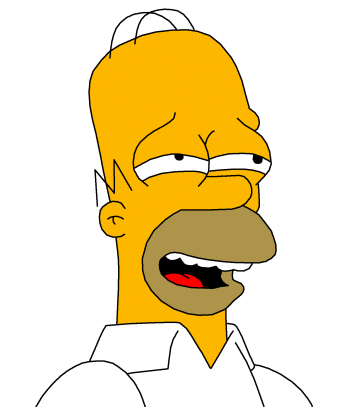 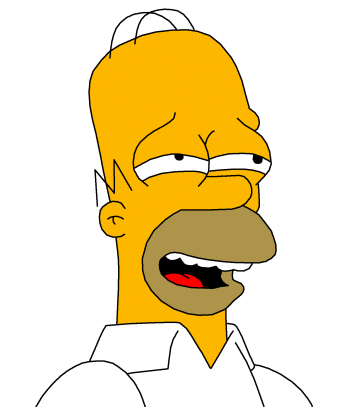 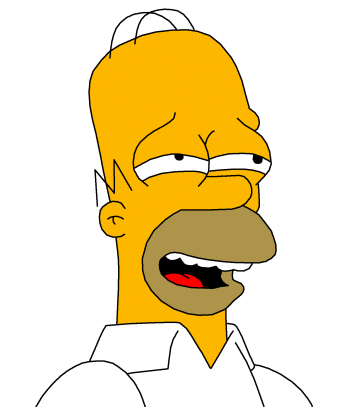 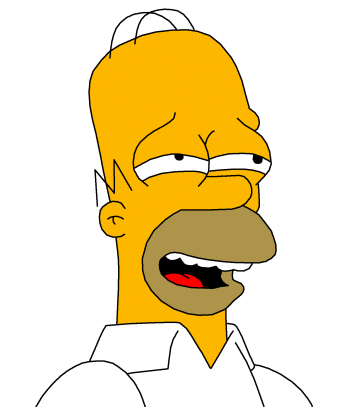 Un clone
organisme qui est une                                                            à son parent
est le résultat de                                                       .
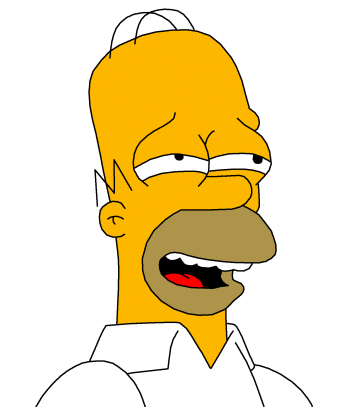 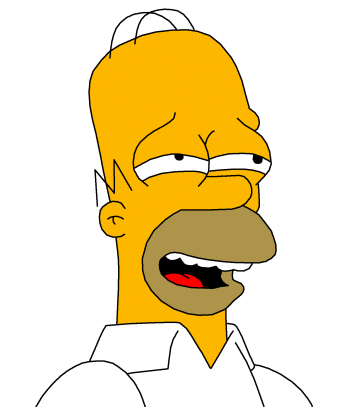 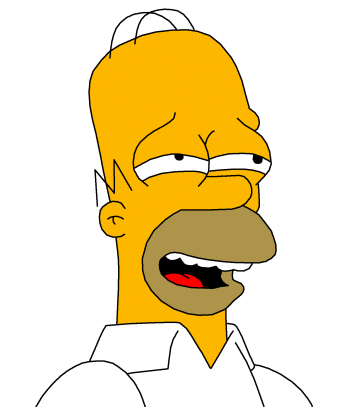 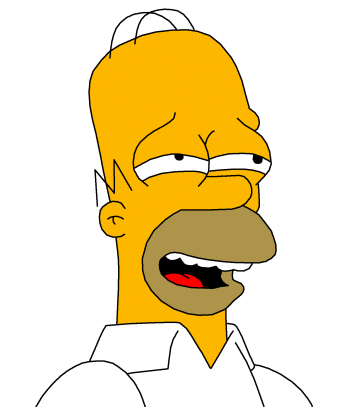 Les types de multiplication asexuée
.
                                                           .
                                                           .
                                                           .
                                                           .
Chacune des ces types de reproduction implique la mitose ou une version de la mitose
La scissiparité
Forme de reproduction asexuée au cours de laquelle une
                                                                               son matériel génétique, puis se                                                                         .
Ex :  L’amibe, Des bactéries
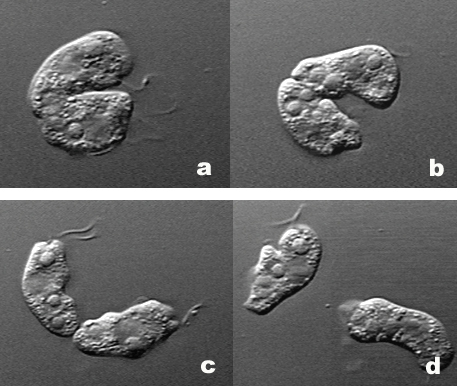 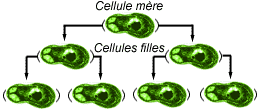 Le bourgeonnement
Forme de multiplication asexuée où des 
régions d’un individu peuvent subir des 
                                                                       pouvant entraîner le développement d’un organisme identique
Ex :                              ,                                             .
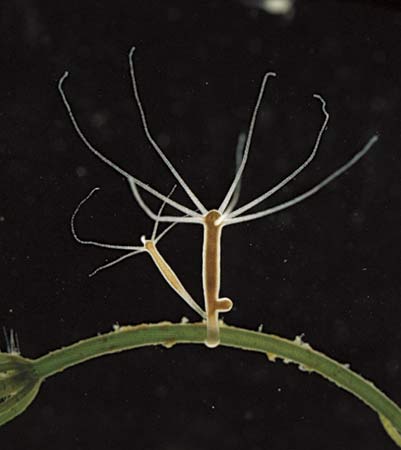 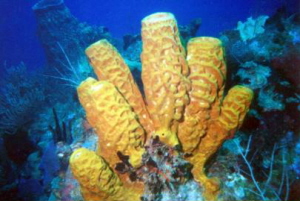 La fragmentation
Forme de multiplication asexuée où chaque                      d’un organisme devient un                       de ses parents
Ex:                     ,                            .
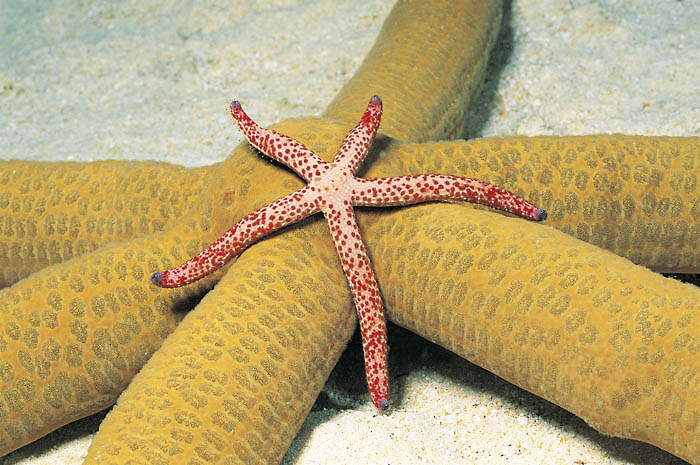 La multiplication végétative
Des                                               , situées 
au niveau des                      ou des 
                             , se divisent à répétition afin de former des structures se développant pour constituer une plante identique au parent
Ex :                            ,
                          .
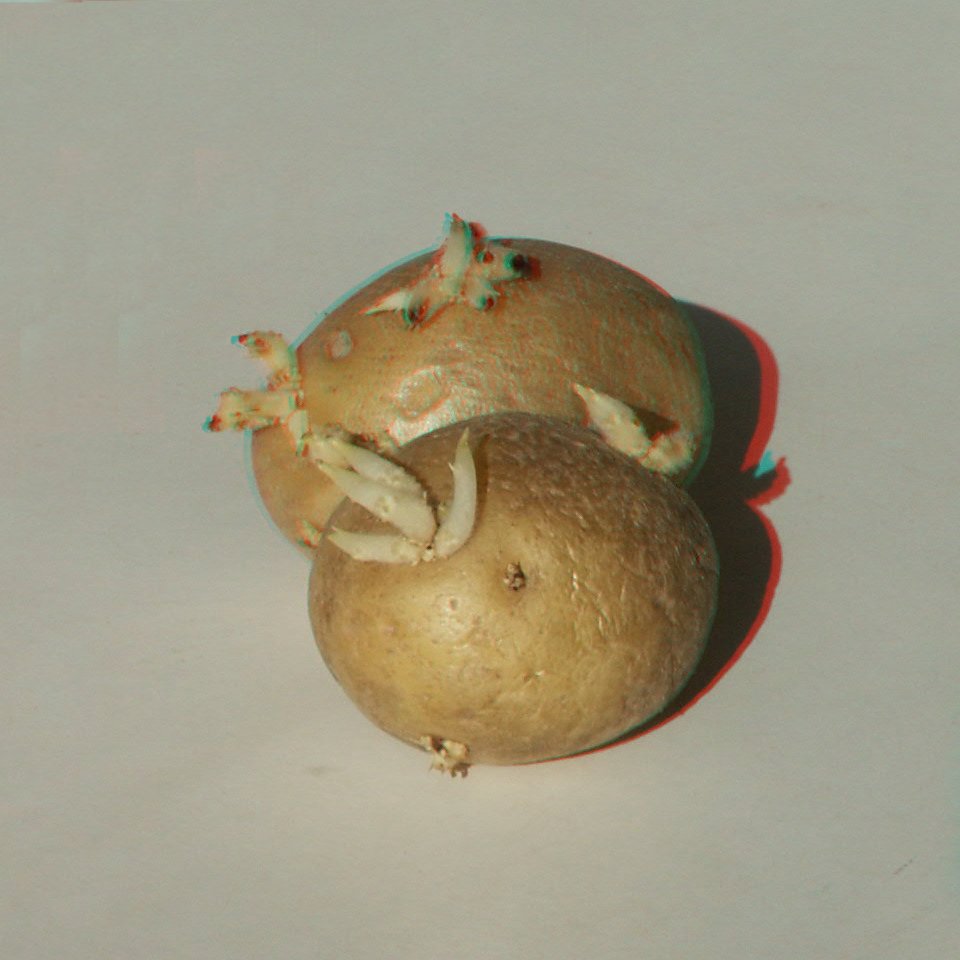 Les avantages de la multiplication végétative pour les êtres humains
À cause du fait que les pommes de terre se reproduisent grâce à la reproduction végétative, les pionniers de l’Europe ont pu les transporter de l’Amérique du Sud pour le remporter chez eux vers le début des années 1500
Depuis ce temps, les pommes de terre sont devenus la culture de tubercules la plus importante du monde.
Des méthodes de multiplication végétative assistées par les humains
1. Le bouturage
Les cultivateurs retirent une section de la                              , de la                        , ou de la                            et la plante dans un milieu favorisant la croissance
Des hormones de plantes sont souvent utilisées pour accélérer la croissance
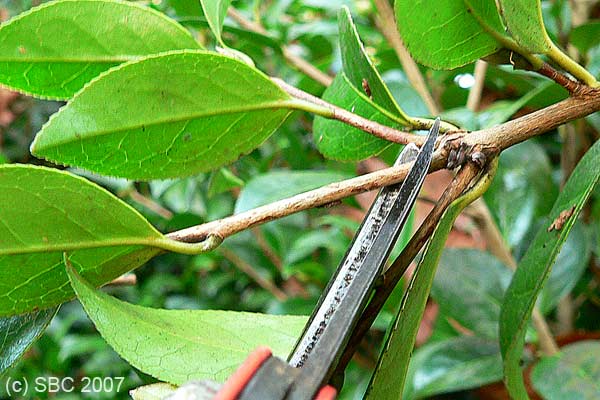 Des méthodes de multiplication végétative assistées par les humains
2. Le greffage
Des tiges, appelées                              , sont maintenues sur une espèce de plante semblable, appellee porte-greffe.
Permet la                                                          plus rapide que le bouturage
Cette méthode peut être utilisée pour créer des arbres qui produisent de                                                                                 .
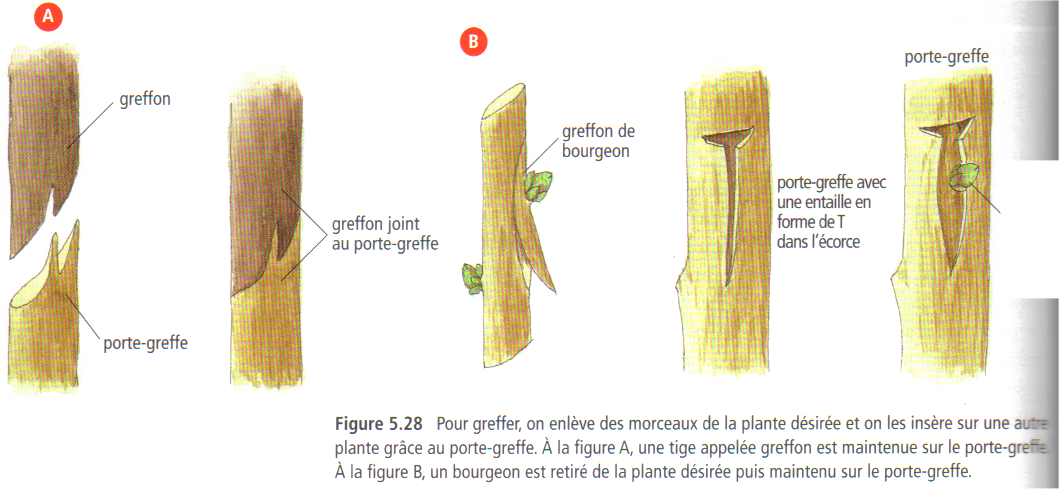 Des méthodes de multiplication végétative assistées par les humains
3. Le marcottage
Consiste à forcer la mise en contact d'une 
                            aérienne d'une plante avec un de la
                            humide, jusqu'à l'apparition de racines.
Peut se passer                            comme avec un 
                            .
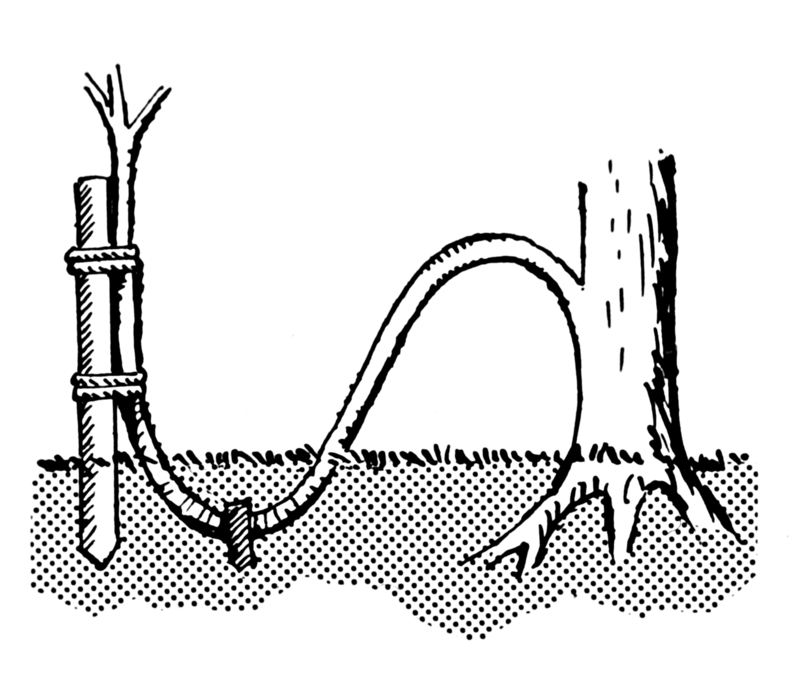 Formation des spore
Cellule reproductrice se transformant en nouveaux individus                                     .
Se retrouve chez certains végétaux, mais aussi chez plusieurs                                et                              .
Les spores de champignons
Sacs contenant les spores
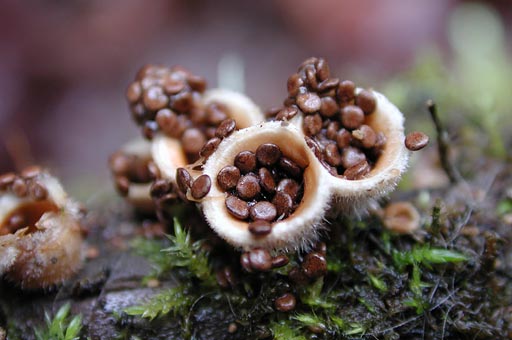 La moisissure
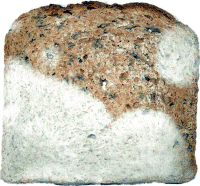 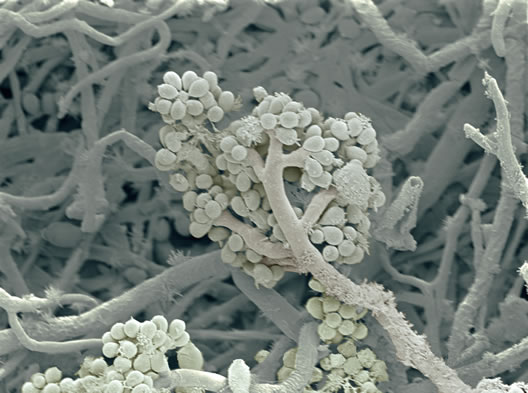 Les spores de fougère
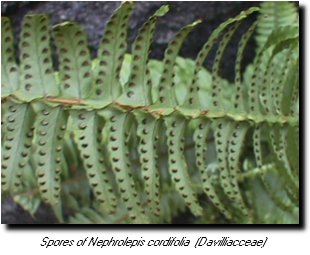 Récapitulons!
Les cinq types de multiplications asexuée
 1. Scissiparité
  Bactéries et l’amibe
 2. Bourgeonnement
  L’hydre vert, la levure
 3. Fragmentation
  L’étoile de mer, myriophylle à épi
 4. Multiplication vegetative
  Pommes de terre, fraisiers
 Les méthodes utilisées par les humains
  le bouturage, le greffage, le marcottage
 5. Formation des spores
  Bactéries, les champignons.